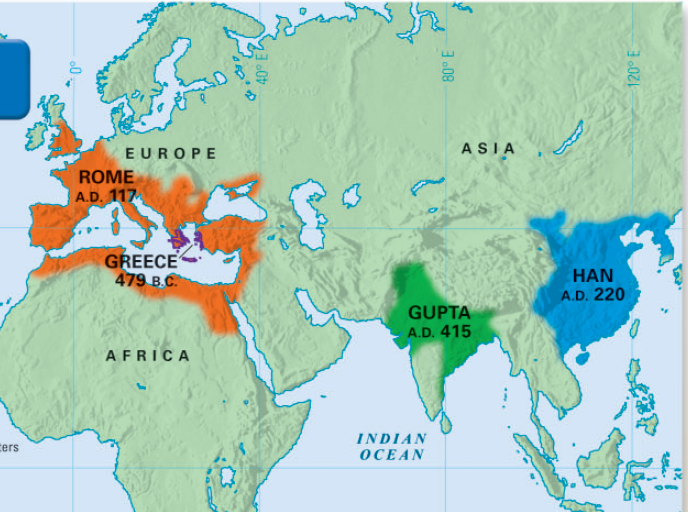 After the river valley era, a number of classical civilizations developed in the Mediterranean and in Asia
The first major classical civilization was ancient Greece
Classic cultures created high levels of achievement in art, science, & technology that impacted future ages
Impact of Geography on Greece:Identify 1 geographic feature & propose how it might impact the culture of Greece
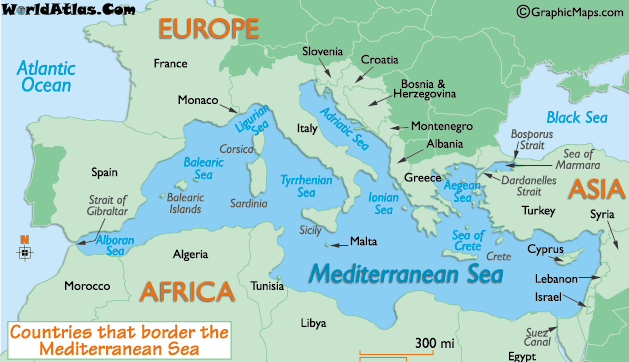 Impact of Geography on Greece:Identify 1 geographic feature & propose how it might impact the culture of Greece
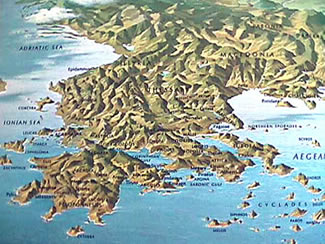 Greece’s lack of natural resources & location  on the Mediterranean Sea encouraged       Greek trade with neighboring societies
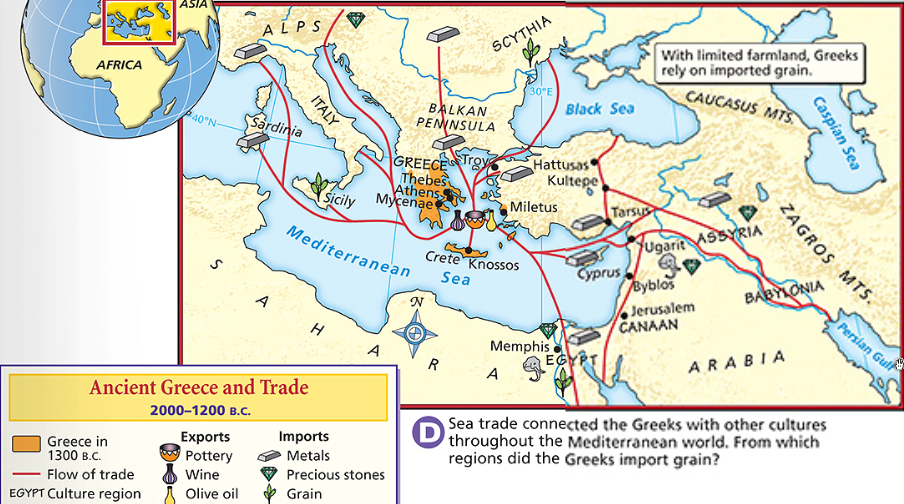 [Speaker Notes: Geography Shapes Greek Life
The Sea The sea shaped Greek civilization just as rivers shaped the ancient civilizations of Egypt, the Fertile Crescent, India, and China. In one sense, the Greeks did not live on a land but around a sea. Greeks rarely had to travel more than 85 miles to reach the coastline. The Aegean Sea, the Ionian Sea, and the neighboring Black Sea were important transportation routes for the Greek people. These seaways linked most parts of Greece. As the Greeks became skilled sailors, sea travel connected Greece with other societies. Sea travel and trade were also important because Greece lacked natural resources, such as timber, precious metals, and usable farmland. 
The Land Rugged mountains covered about three-fourths of ancient Greece. The mountain chains ran mainly from northwest to southeast along the Balkan Peninsula. Mountains divided the land into a number of different regions. This significantly influenced Greek political life. Instead of a single government, the Greeks developed small, independent communities within each little valley and its surrounding mountains. Most Greeks gave their loyalty to these local communities. In ancient times, the uneven terrain also made land transportation difficult. Of the few roads that existed, most were little more than dirt paths. It often took travelers several days to complete a journey that might take a few hours today. Much of the land itself was stony, and only a small part of it was arable, or suitable for farming. Tiny but fertile valleys covered about one-fourth of Greece. The small streams that watered these valleys were not suitable for large-scale irrigation projects. With so little fertile farmland or fresh water for irrigation, Greece was never able to support a large population. Historians estimate that no more than a few million people lived in ancient Greece at any given time. Even this small population could not expect the land to support a life of luxury. A desire for more living space, grassland for raising livestock, and adequate farmland may have been factors that motivated the Greeks to seek new sites for colonies]
Mountains covered about 75% of Greece    which divided the people & made unifying       the Greek people nearly impossible
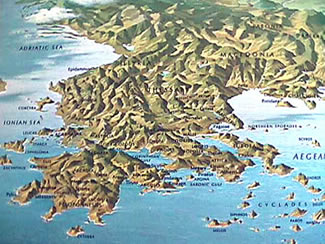 [Speaker Notes: Geography Shapes Greek Life
The Land Rugged mountains covered about three-fourths of ancient Greece. The mountain chains ran mainly from northwest to southeast along the Balkan Peninsula. Mountains divided the land into a number of different regions. This significantly influenced Greek political life. Instead of a single government, the Greeks developed small, independent communities within each little valley and its surrounding mountains. Most Greeks gave their loyalty to these local communities. In ancient times, the uneven terrain also made land transportation difficult. Of the few roads that existed, most were little more than dirt paths. It often took travelers several days to complete a journey that might take a few hours today. Much of the land itself was stony, and only a small part of it was arable, or suitable for farming. Tiny but fertile valleys covered about one-fourth of Greece. The small streams that watered these valleys were not suitable for large-scale irrigation projects. With so little fertile farmland or fresh water for irrigation, Greece was never able to support a large population. Historians estimate that no more than a few million people lived in ancient Greece at any given time. Even this small population could not expect the land to support a life of luxury. A desire for more living space, grassland for raising livestock, and adequate farmland may have been factors that motivated the Greeks to seek new sites for colonies]
The Greeks developed independent city-states, called polis,  within each valley & its surrounding mountains
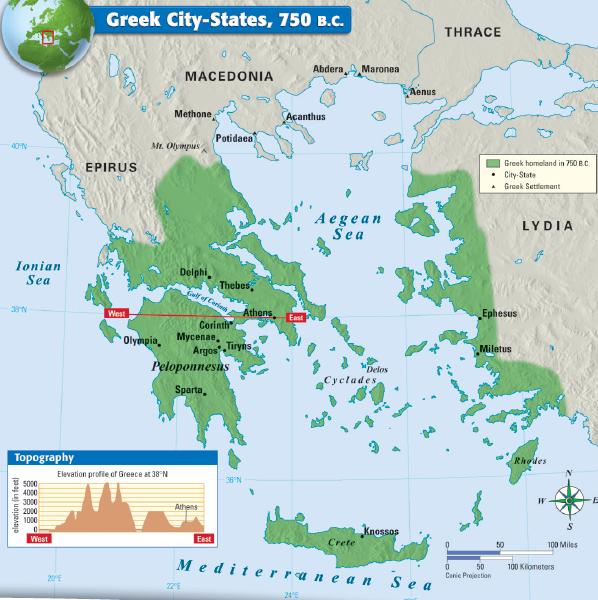 [Speaker Notes: Geography Shapes Greek Life
The Land Rugged mountains covered about three-fourths of ancient Greece. The mountain chains ran mainly from northwest to southeast along the Balkan Peninsula. Mountains divided the land into a number of different regions. This significantly influenced Greek political life. Instead of a single government, the Greeks developed small, independent communities within each little valley and its surrounding mountains. Most Greeks gave their loyalty to these local communities. In ancient times, the uneven terrain also made land transportation difficult. Of the few roads that existed, most were little more than dirt paths. It often took travelers several days to complete a journey that might take a few hours today. Much of the land itself was stony, and only a small part of it was arable, or suitable for farming. Tiny but fertile valleys covered about one-fourth of Greece. The small streams that watered these valleys were not suitable for large-scale irrigation projects. With so little fertile farmland or fresh water for irrigation, Greece was never able to support a large population. Historians estimate that no more than a few million people lived in ancient Greece at any given time. Even this small population could not expect the land to support a life of luxury. A desire for more living space, grassland for raising livestock, and adequate farmland may have been factors that motivated the Greeks to seek new sites for colonies]
Greek Culture
Despite their lack of unity, the Greeks shared some common characteristics:
Greeks shared the same language
Greek writing was influenced by the Phoenician alphabet & became the basis for Latin
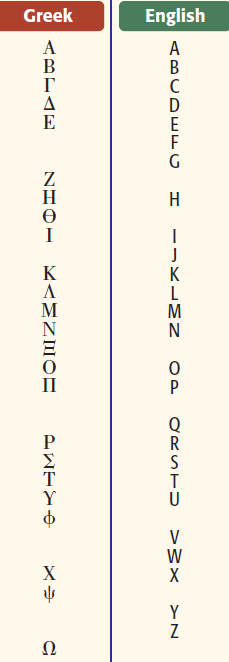 [Speaker Notes: Greeks were polytheistic & believed that the gods]
Greeks were polytheistic & believed that the gods were immortal but had human qualities;  Religion became the basis for Greek mythology
Zeus King of the gods
Athena  Goddess of wisdom
Aphrodite Goddess of love
Apollo  God of sun & music 
Ares  God of war 
Hades  God of underworld 
Hera  Goddess of family 
Poseidon  God of the seas
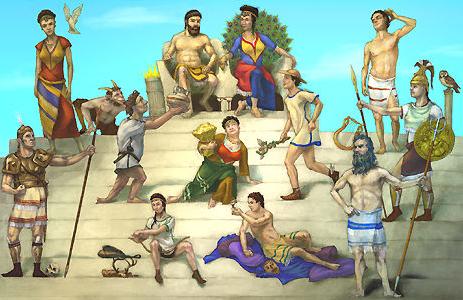 [Speaker Notes: Aphrodite The sensual goddess of Love and Beauty 
Apollo  The youthful god of the Sun and the Music 
Ares  The fierce god of War 
Artemis  The wild goddess of the Hunt 
Athena  The sophisticated goddess of Wisdom and Arts
Demeter  The natural goddess of the Harvest 
Dionysus  The joyful god of the Wine 
Hades  The gloomy god of the Underworld 
Hephaestus  The ill-favored god of Metallurgy 
Hera The mature goddess of the Family 
Hermes The cunning god of the Trade 
Hestia The calm goddess of the Hearth 
Poseidon  The moody god of the Seas 
Zeus The heavenly King of the Gods and ruler of mankind]
Most Greek city-states had an agora that was the center for trade & government
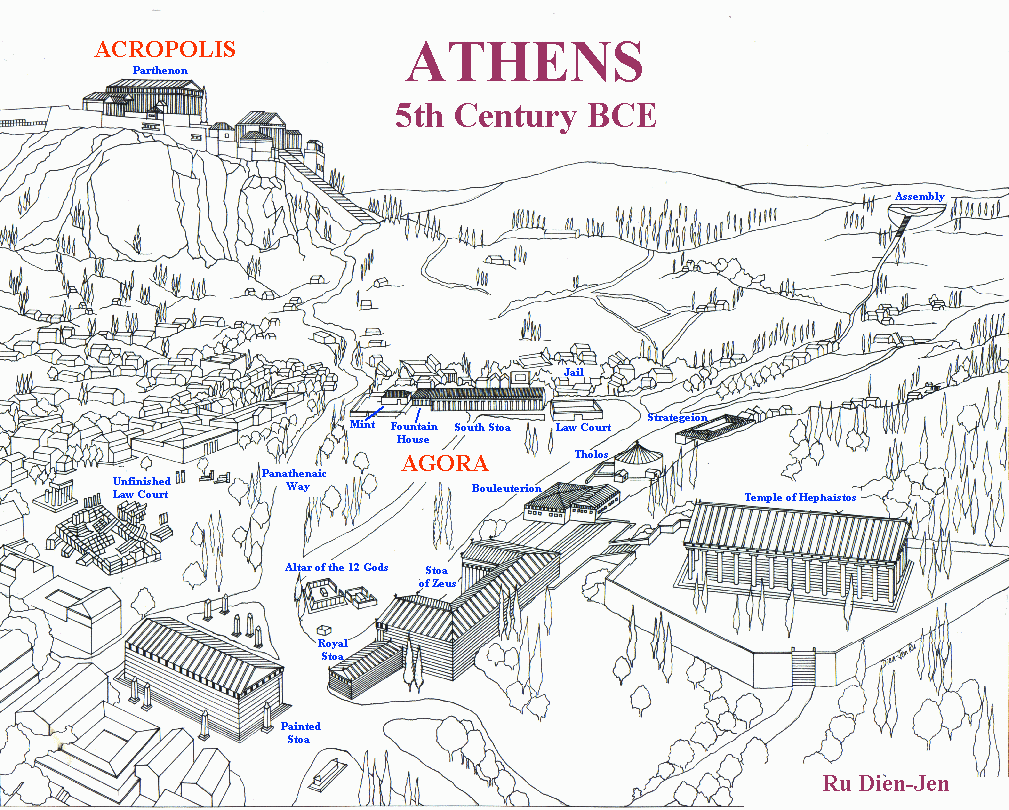 City-states had an acropolis, a temple on a hill dedicated to a sacred god
[Speaker Notes: Most Greek city-states had an agora that was the center for trade & government 
the gods]
Differences Among Greek City-States
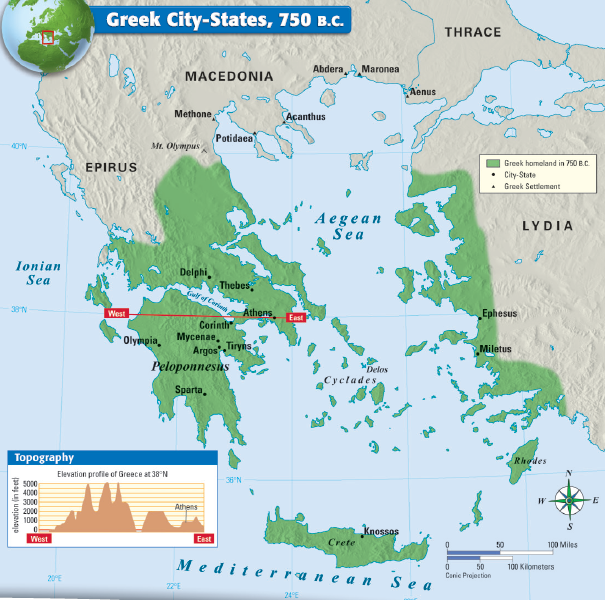 Despite similar language & religion, the Greek polis were very different from each other, especially how they were governed
[Speaker Notes: Geography Shapes Greek Life
The Land Rugged mountains covered about three-fourths of ancient Greece. The mountain chains ran mainly from northwest to southeast along the Balkan Peninsula. Mountains divided the land into a number of different regions. This significantly influenced Greek political life. Instead of a single government, the Greeks developed small, independent communities within each little valley and its surrounding mountains. Most Greeks gave their loyalty to these local communities. In ancient times, the uneven terrain also made land transportation difficult. Of the few roads that existed, most were little more than dirt paths. It often took travelers several days to complete a journey that might take a few hours today. Much of the land itself was stony, and only a small part of it was arable, or suitable for farming. Tiny but fertile valleys covered about one-fourth of Greece. The small streams that watered these valleys were not suitable for large-scale irrigation projects. With so little fertile farmland or fresh water for irrigation, Greece was never able to support a large population. Historians estimate that no more than a few million people lived in ancient Greece at any given time. Even this small population could not expect the land to support a life of luxury. A desire for more living space, grassland for raising livestock, and adequate farmland may have been factors that motivated the Greeks to seek new sites for colonies]